Муниципальное бюджетное учреждение культуры
«Новозыбковская централизованная библиотечная система»
Халеевичская сельская библиотека
Областная акция
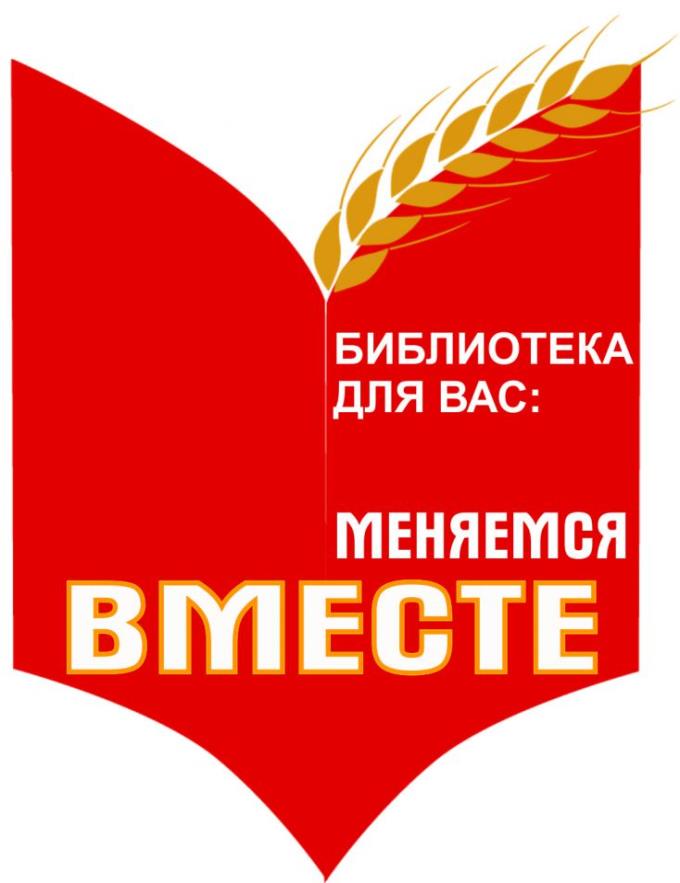 Новозыбков,  2023
Халеевичская сельская библиотека
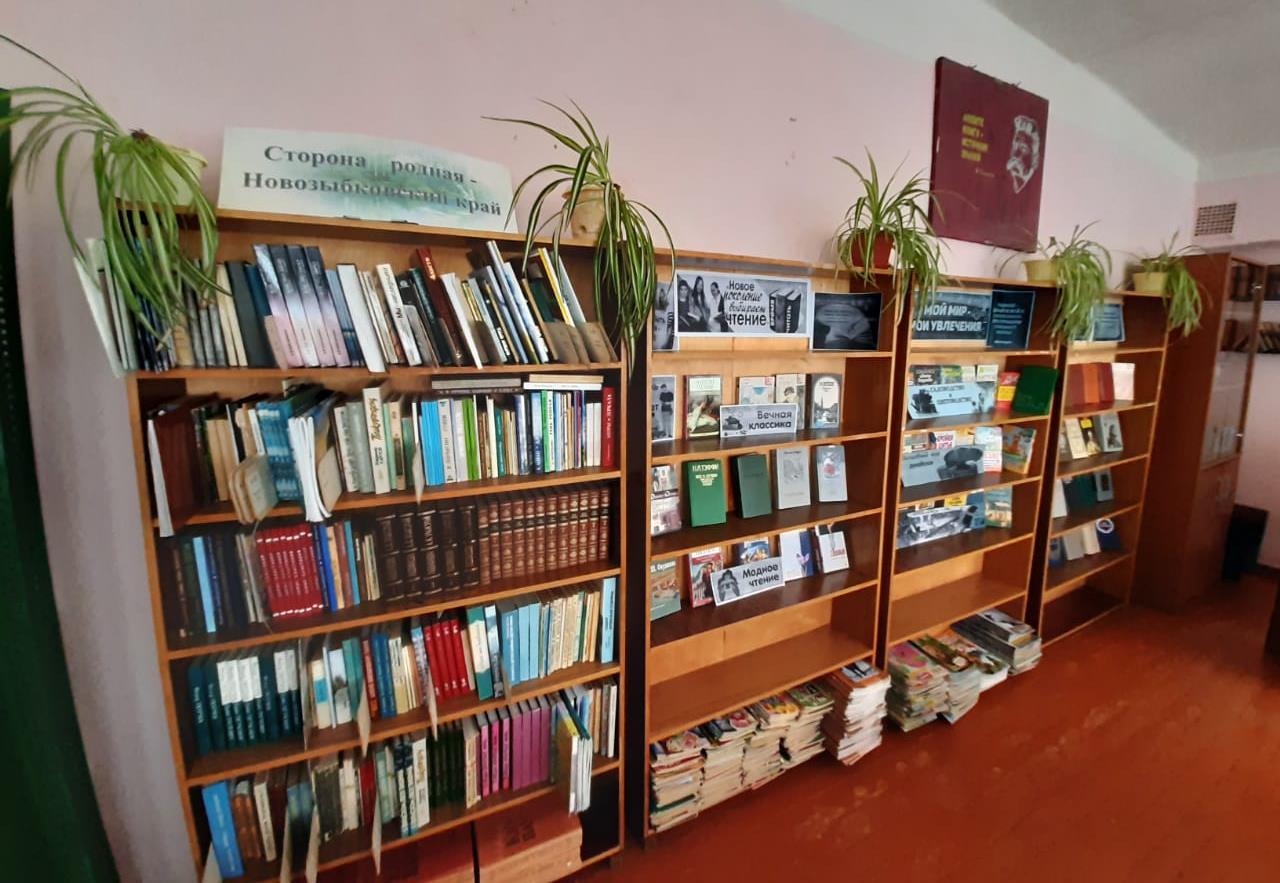 Халеевичская сельская библиотека
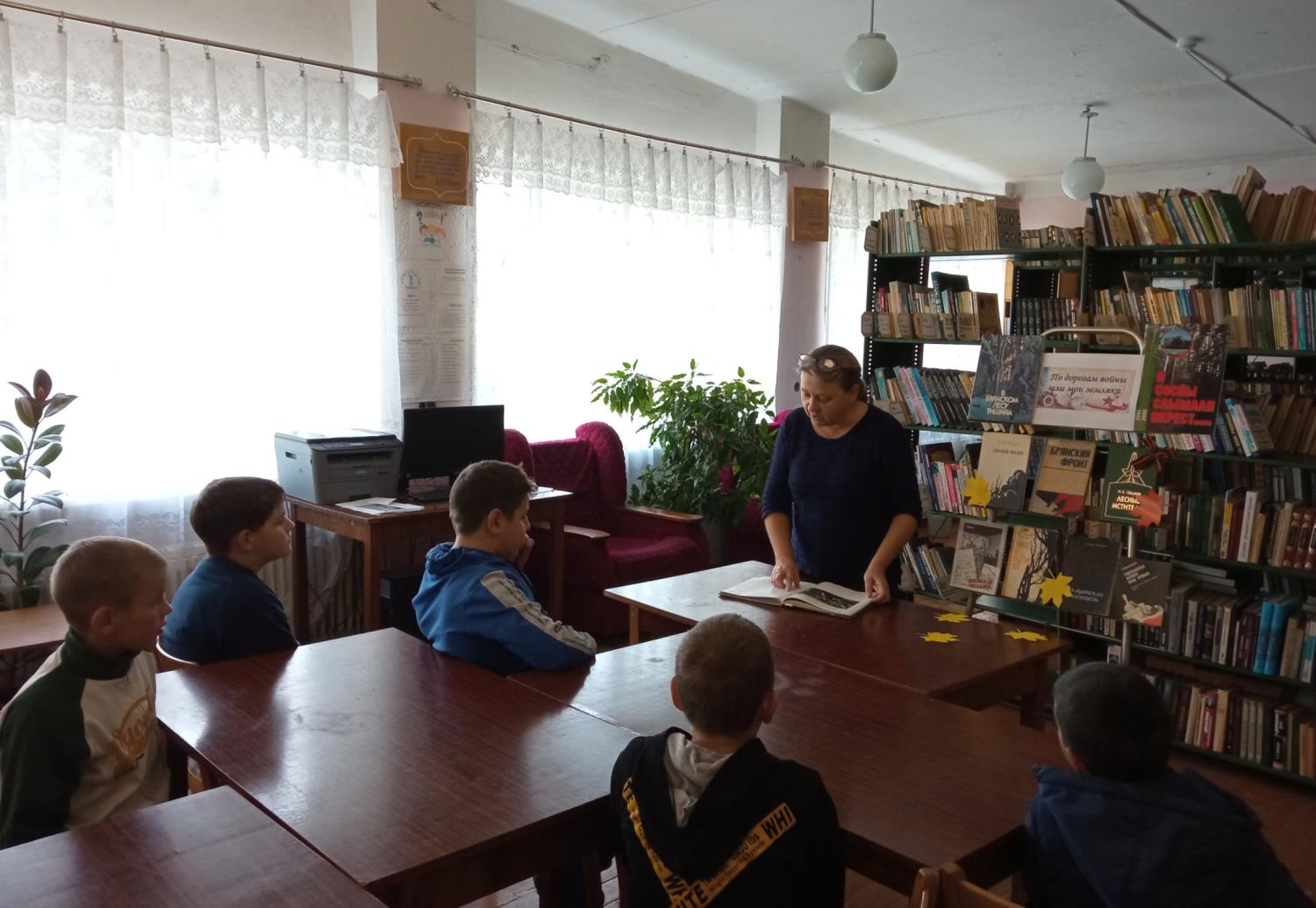 Халеевичская сельская библиотека
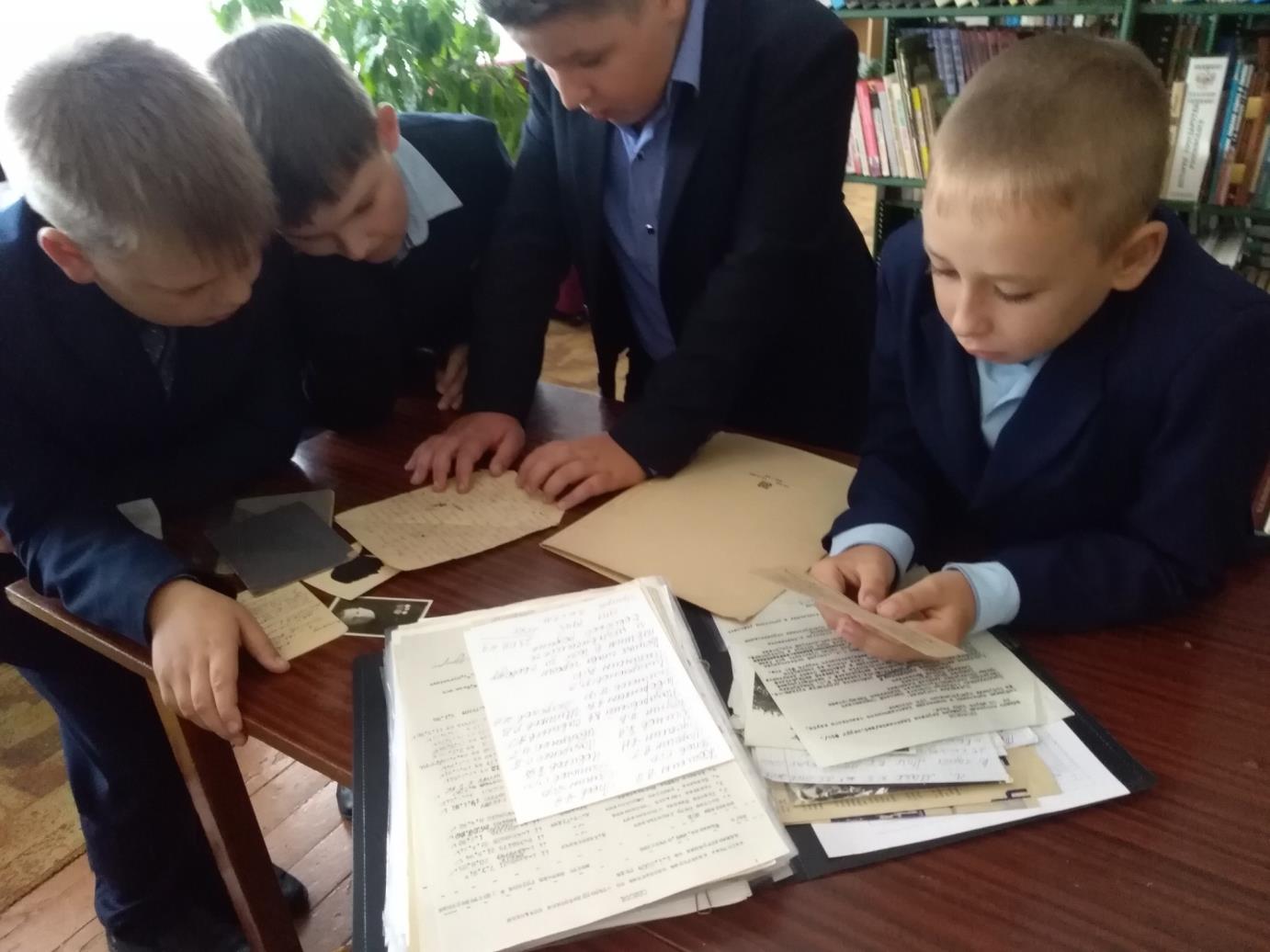 Обновленная библиотека
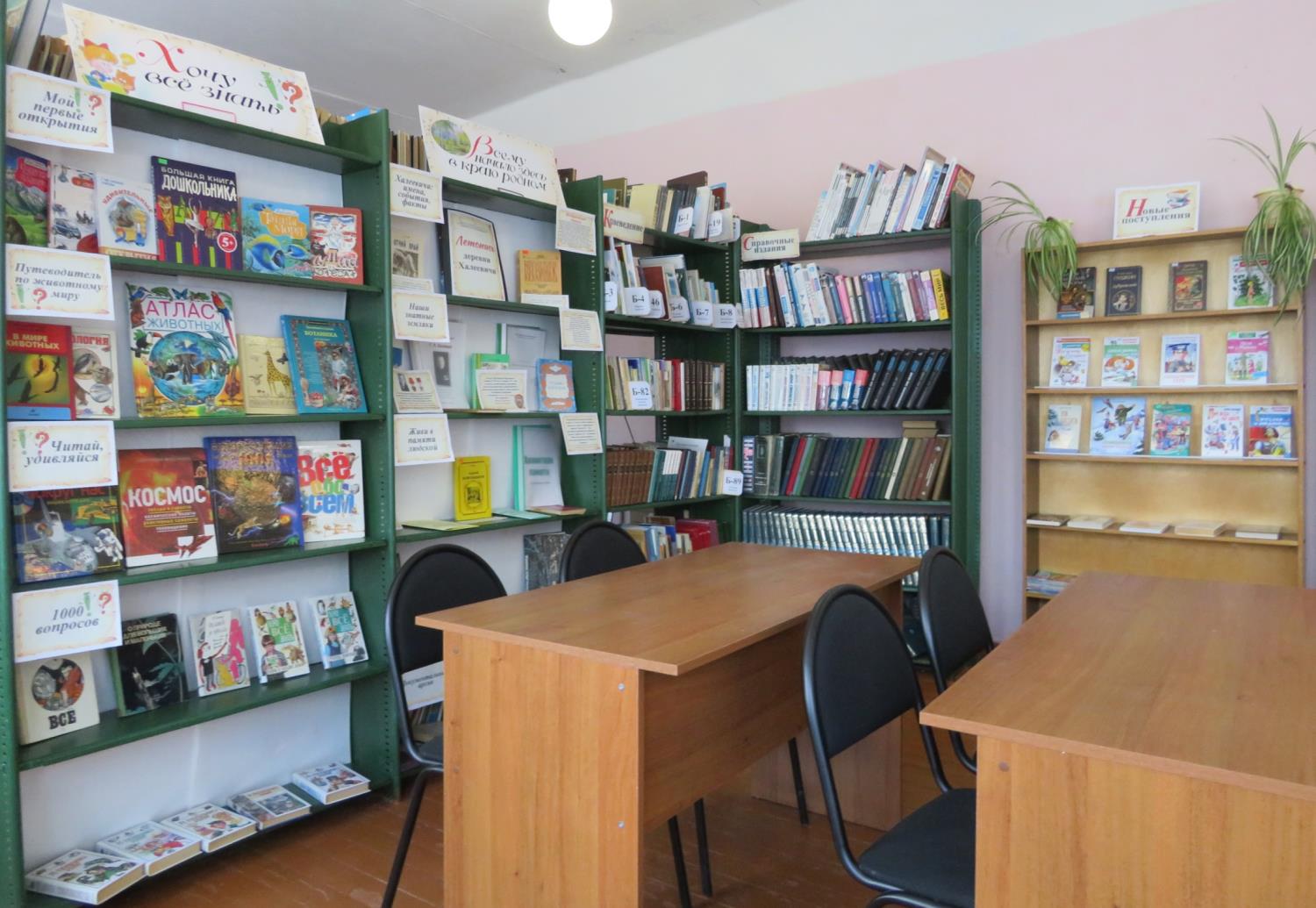 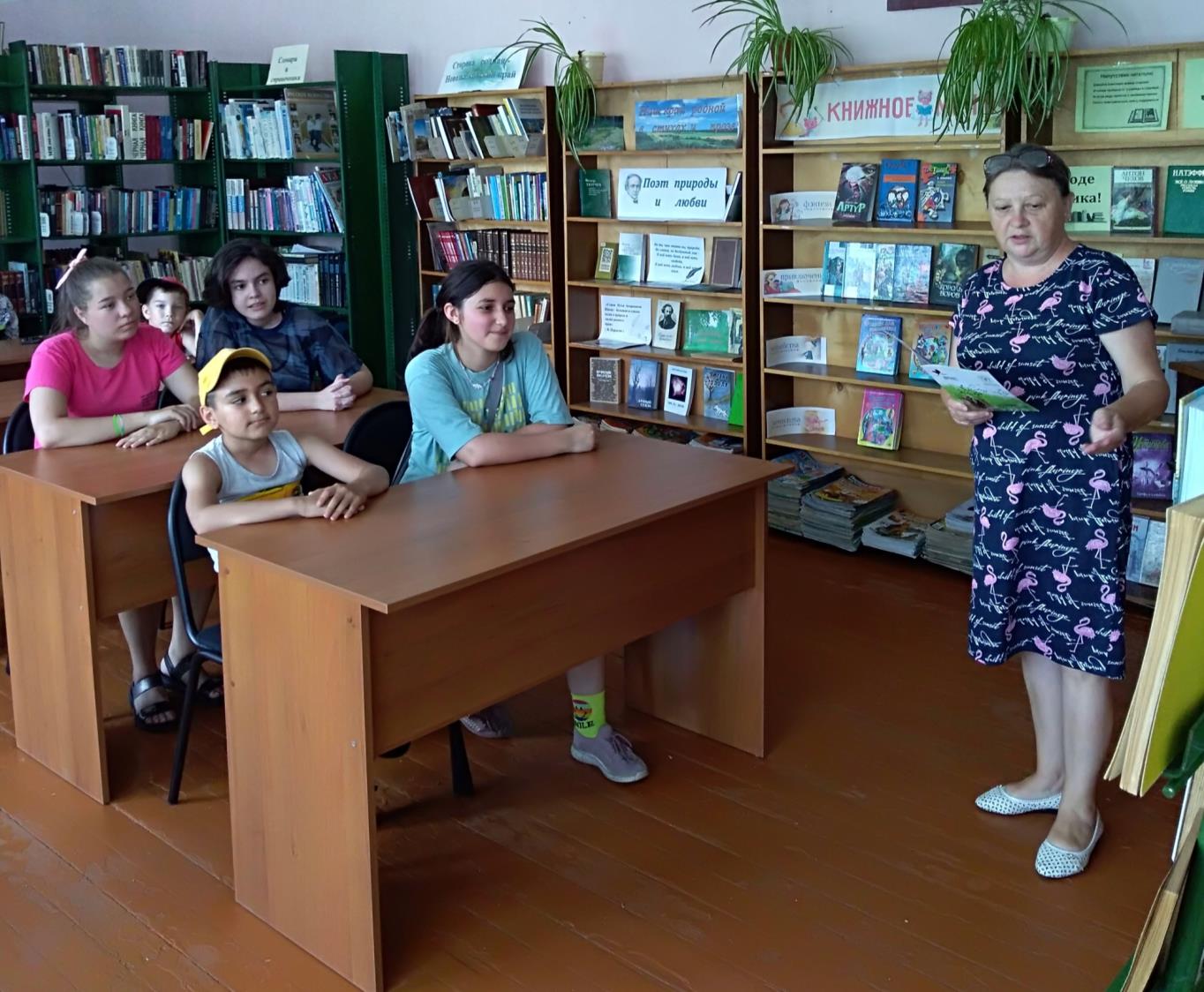 Обновленная библиотека
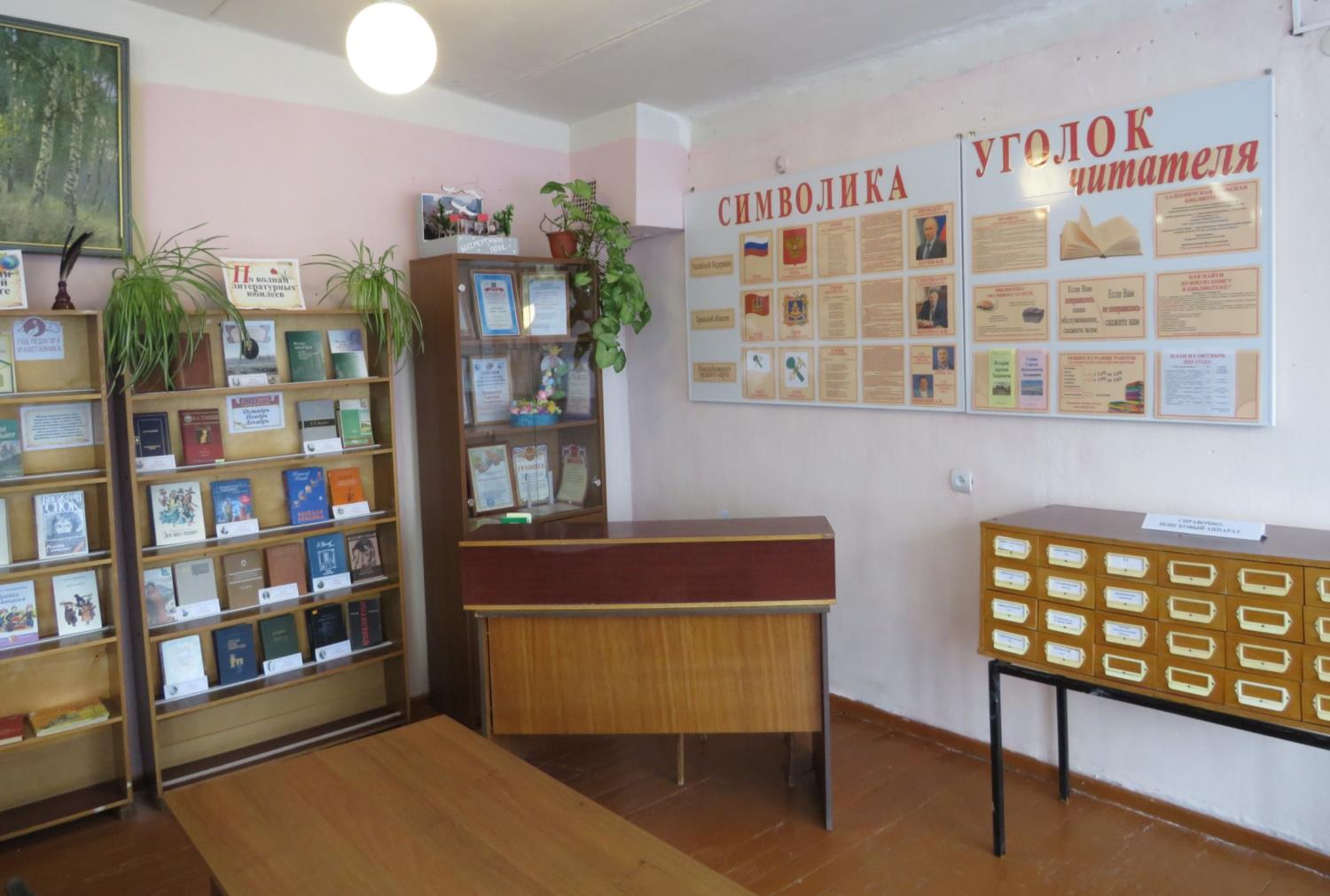 Обновленная библиотека
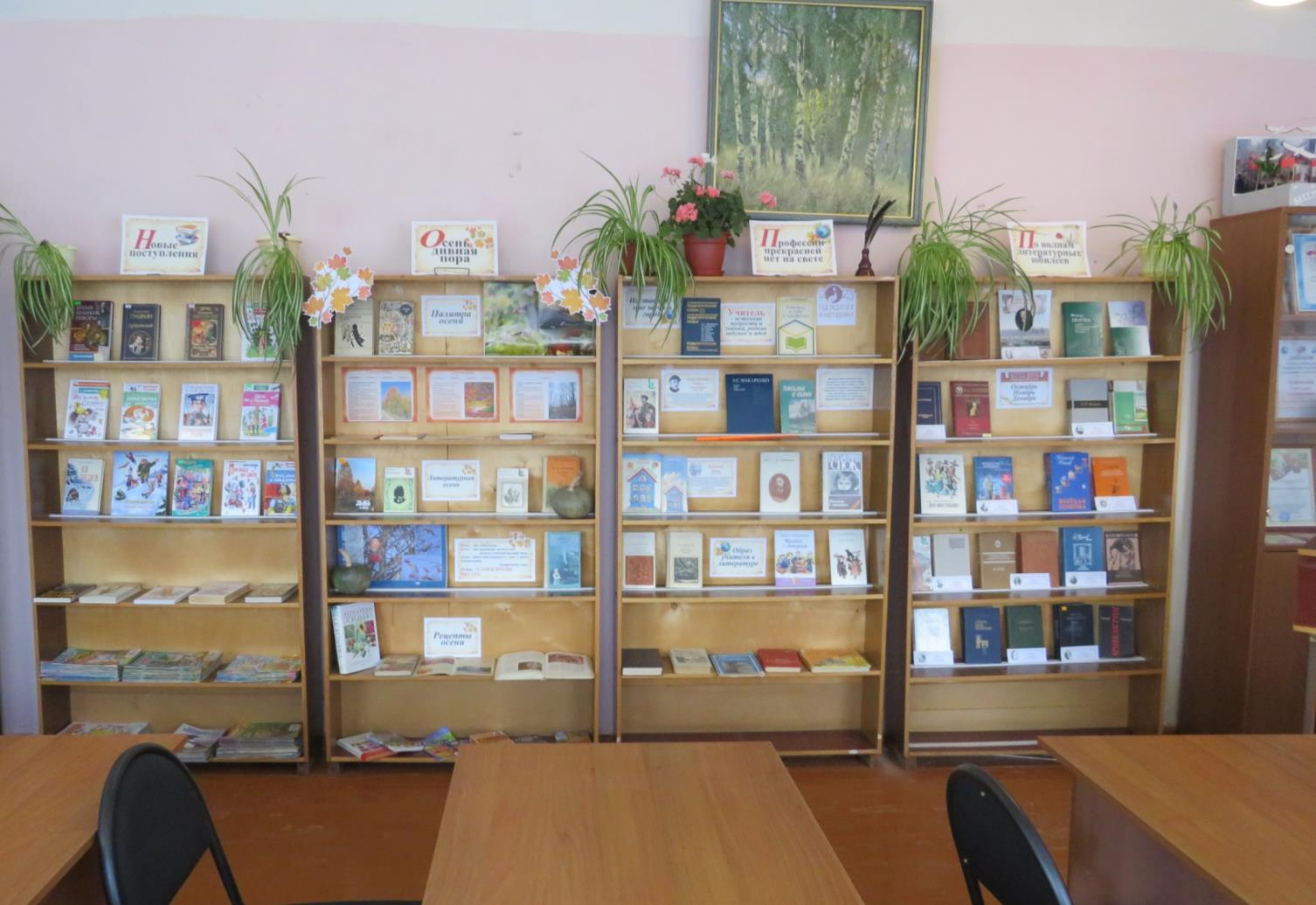 Обновленная библиотека
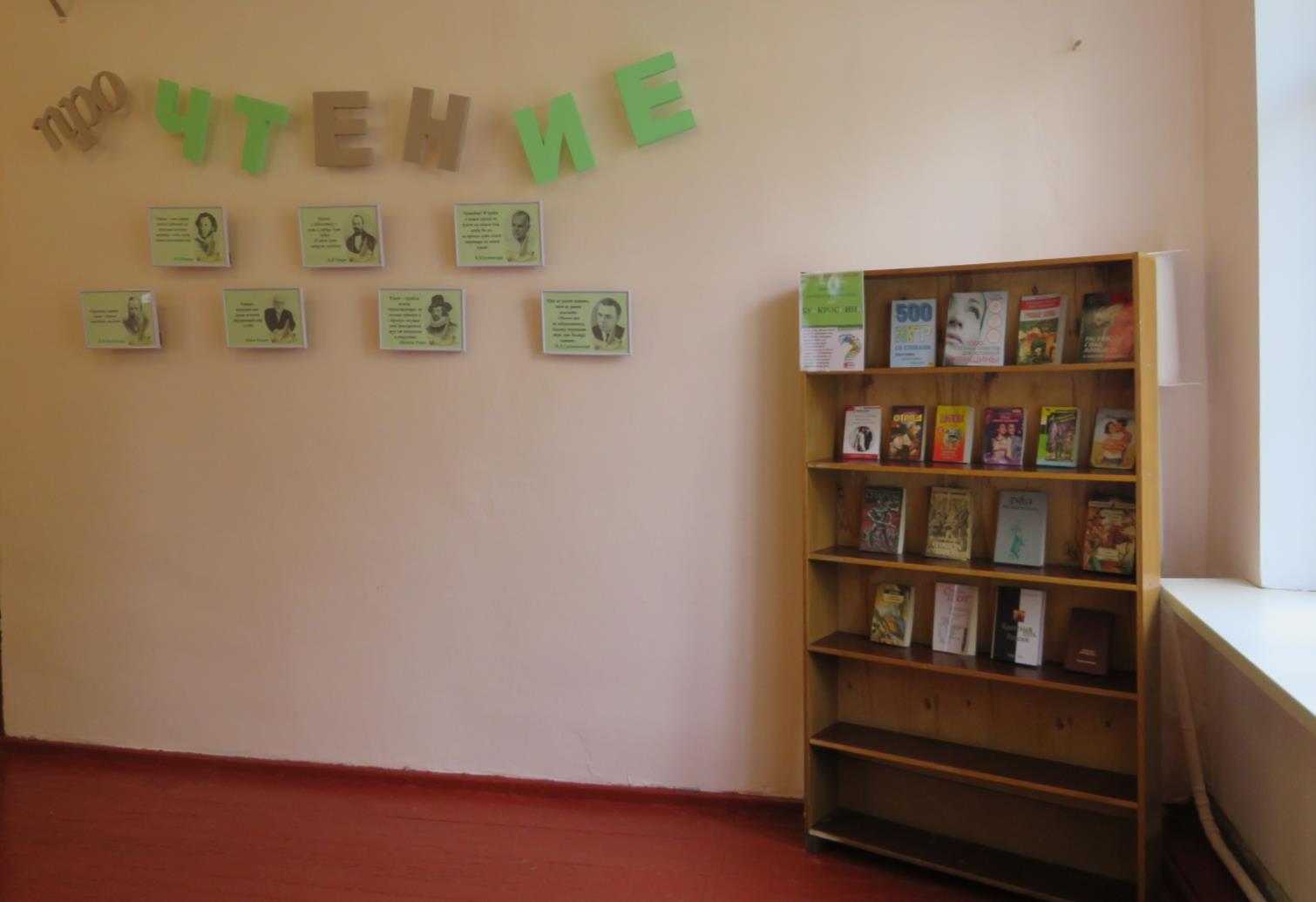 Обновленная библиотека
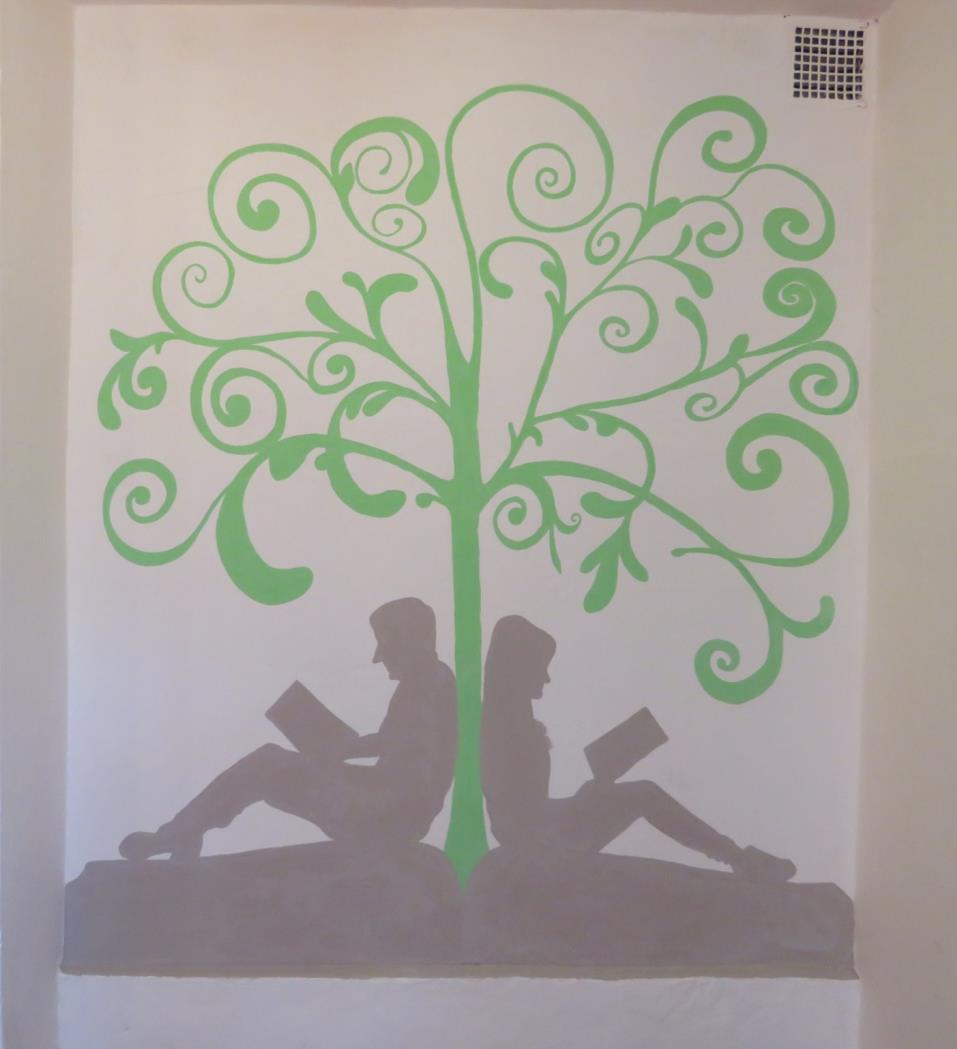 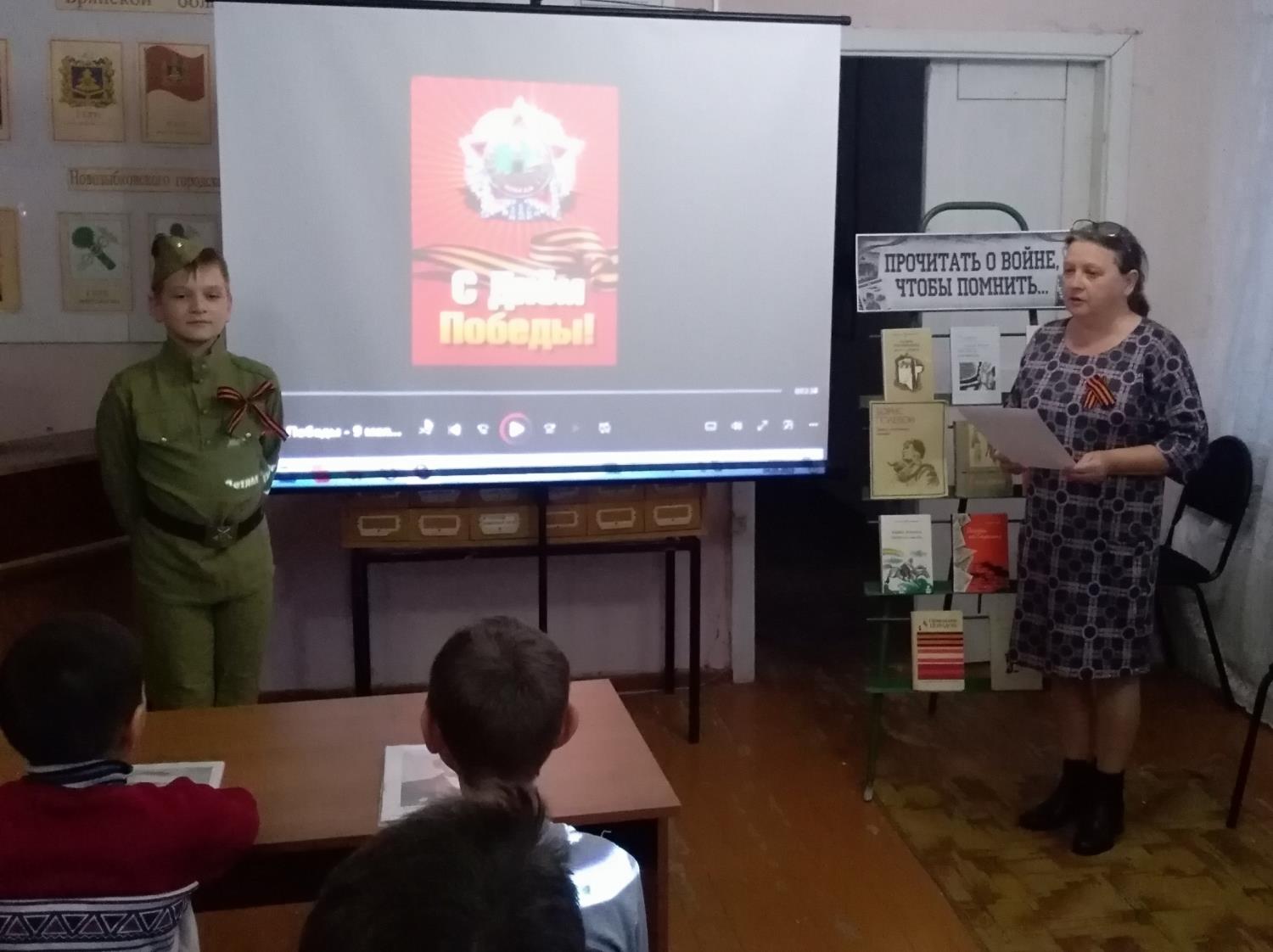 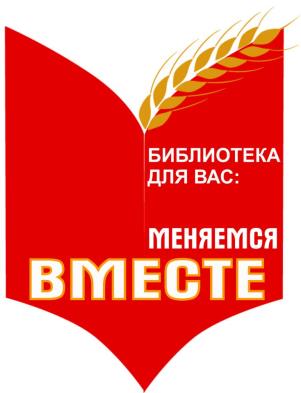 Благодарим 
за 
внимание